Redox potiential and electrochemical series
Oxidation   : loss of electrons   or increase if positive charge
Reduction: gain of electron  or decrease of positive charge 
   Fe+2 →    Fe+3 e-  (oxidation )
  Cl +e- →    Cl-           (Reduction)
Oxidizing agents cause oxidation & are themselves reduced eg. KMnO4 ,k2Cr2O7 HNO3


Reducing agent cause reduction and themselves oxidized eg . Na
Oxidation potiential of an electrode is its standard electrode potiential in volts as compared with that of standard hydrogen electrode fixed as zero at 25˟C when it is in contact with 1M solution of its cation.

 Reduction potiential of an electrode is oxidation potiential with changed sign and that is measure of tendency to gain electrons.

Reduction potiential of zinc is-0.76 and that of copper is +0.34 volts.
Electrochemical / electrolytic cell=      electrode 1 + electrode 2


                                                                =        Half cell 1 + half cell 2
Zn/Zn +2              Cu/Cu +2                Fe/Fe+2 
                                       H2/2H+                                  Cl2/2Cl-
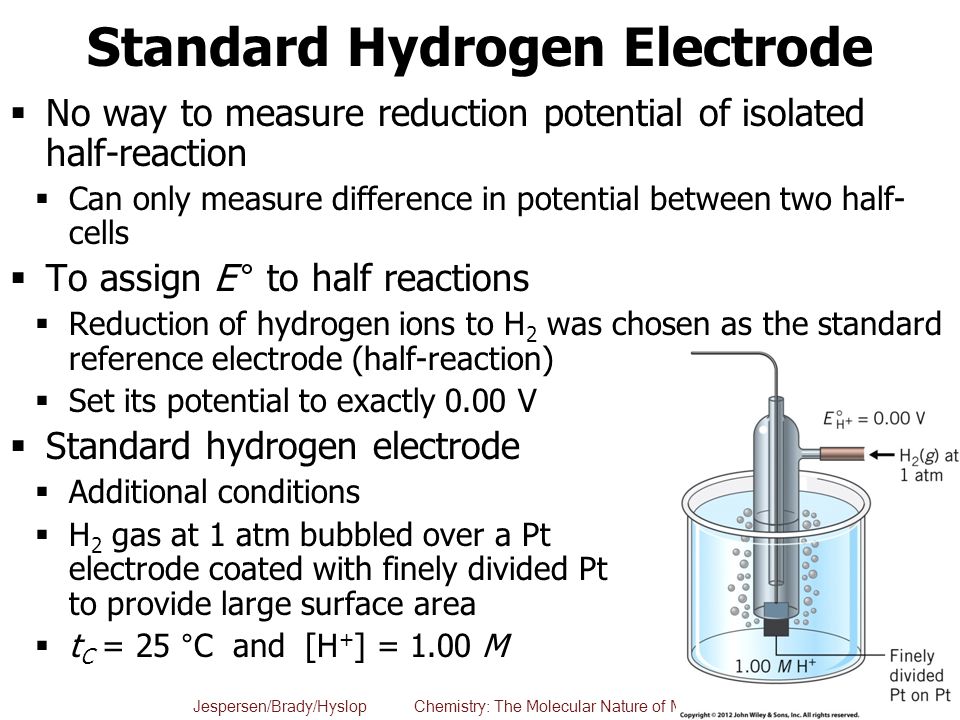 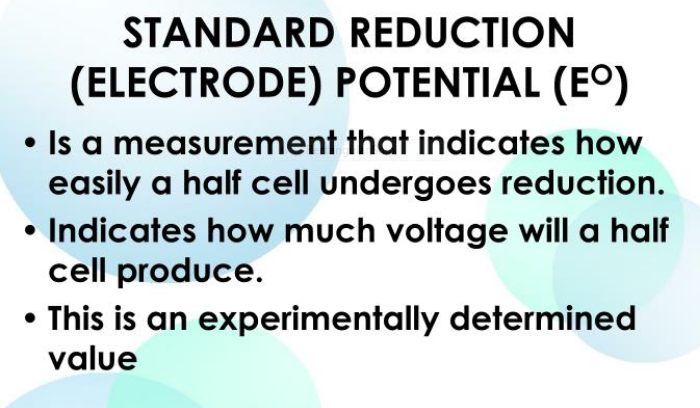 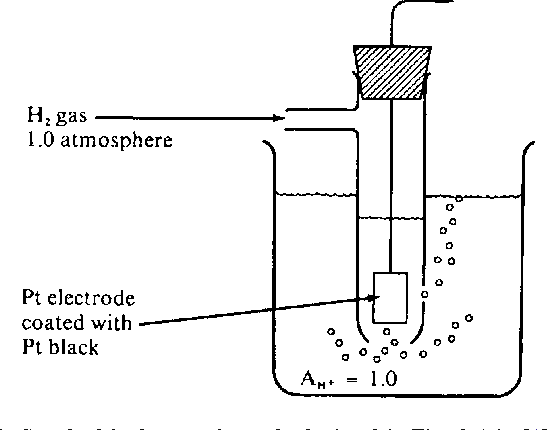 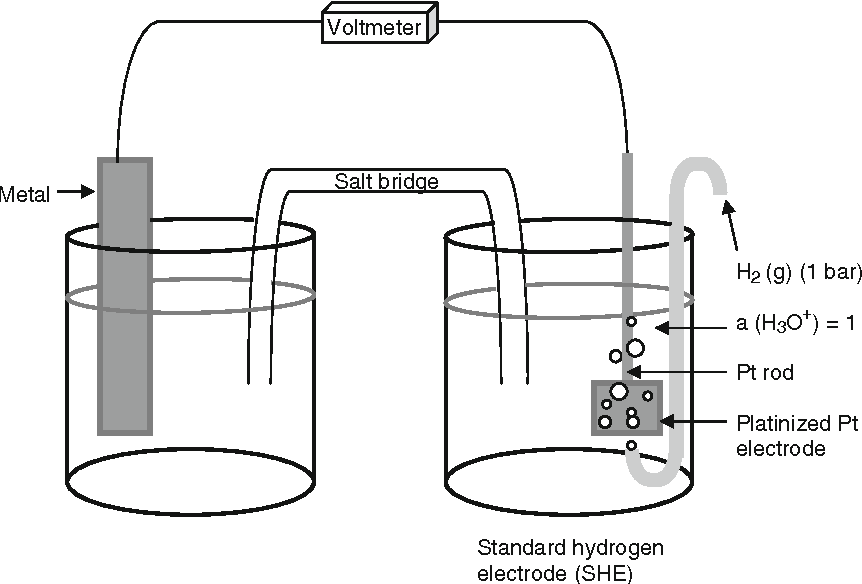 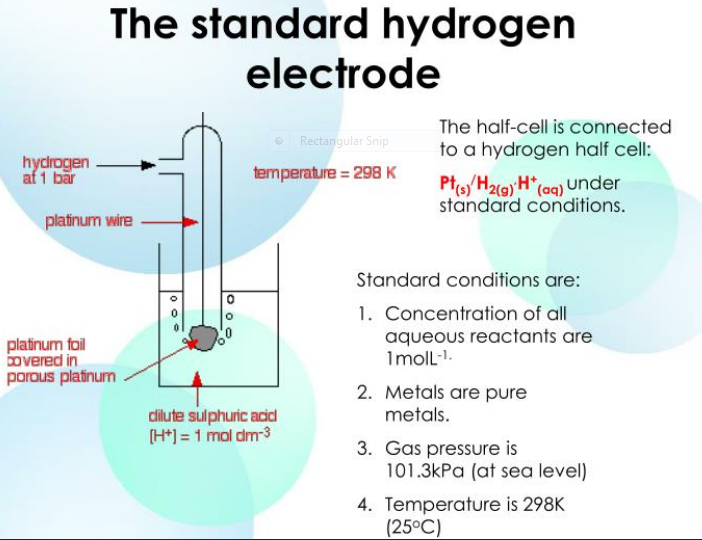 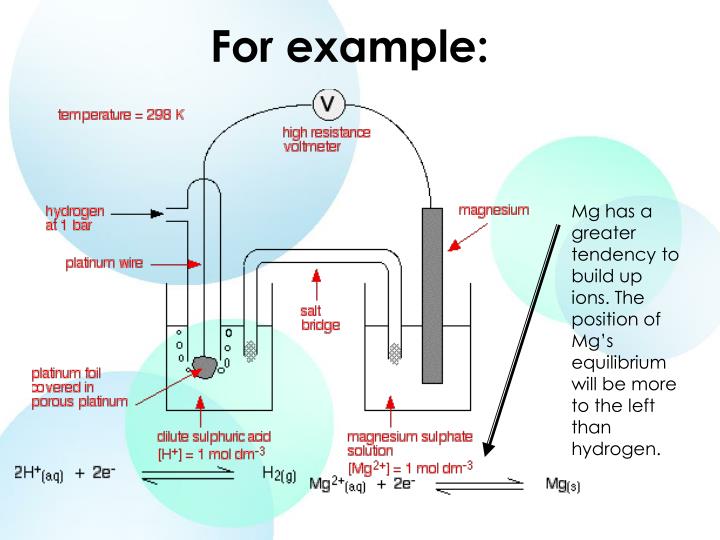 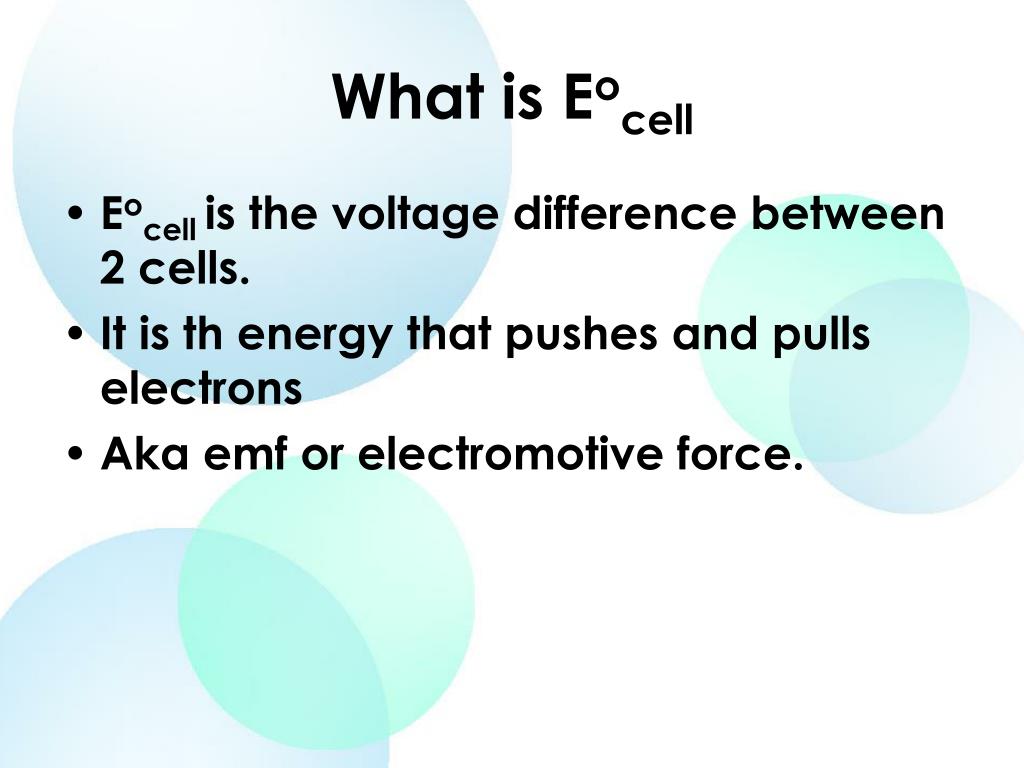 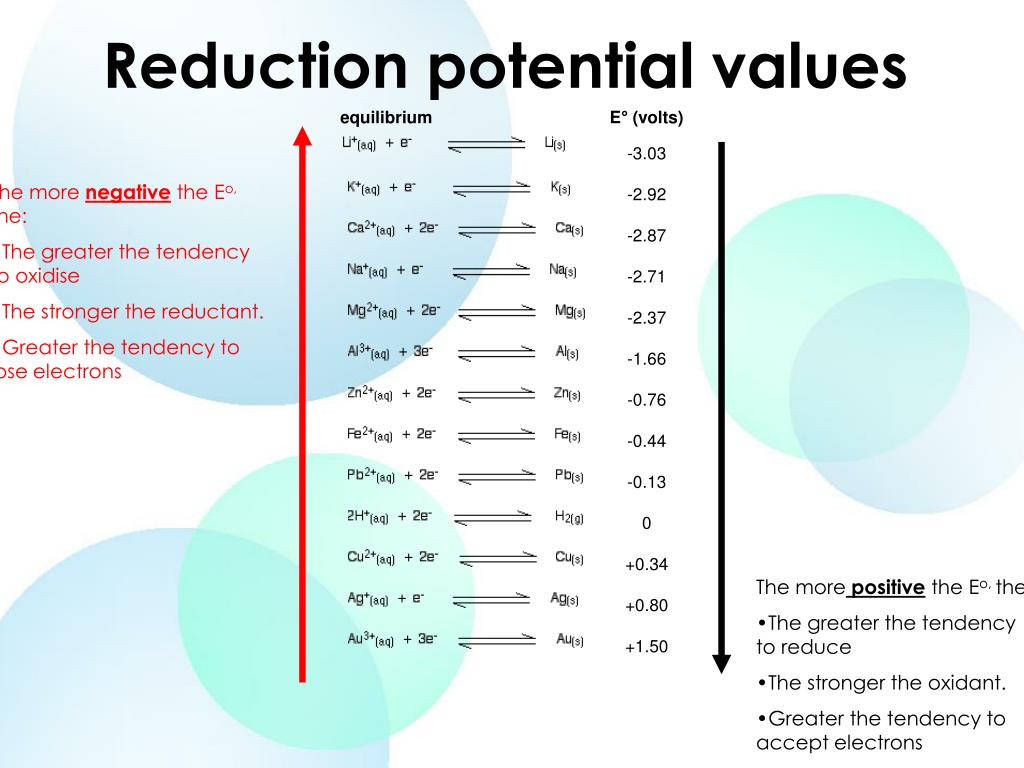 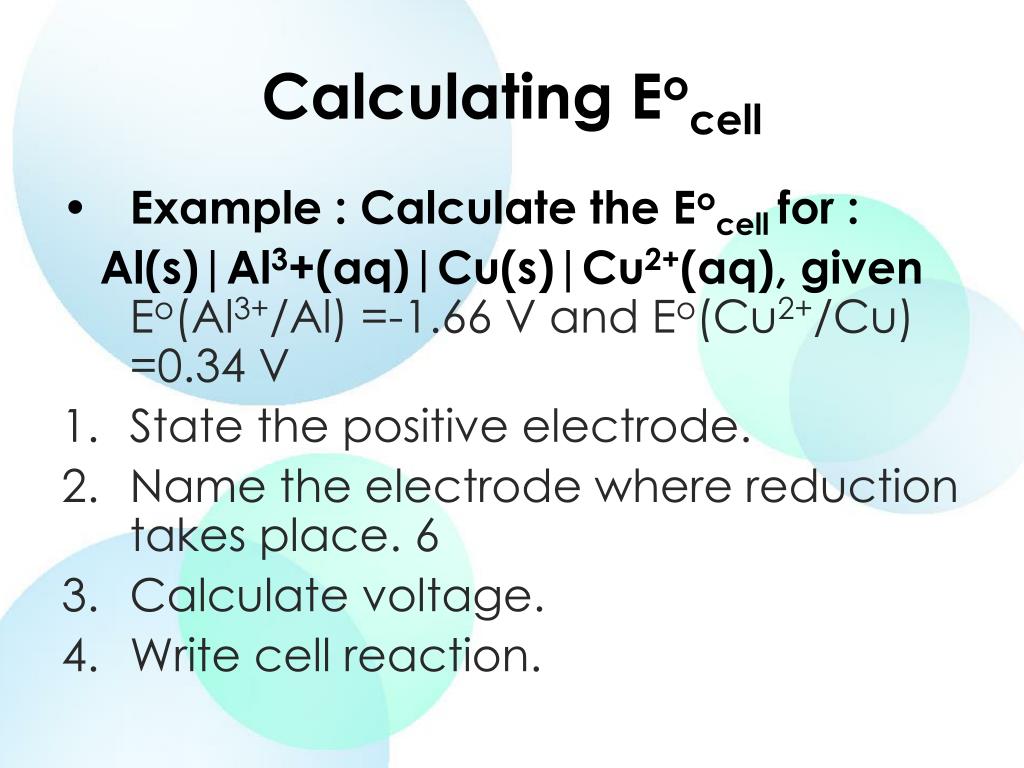 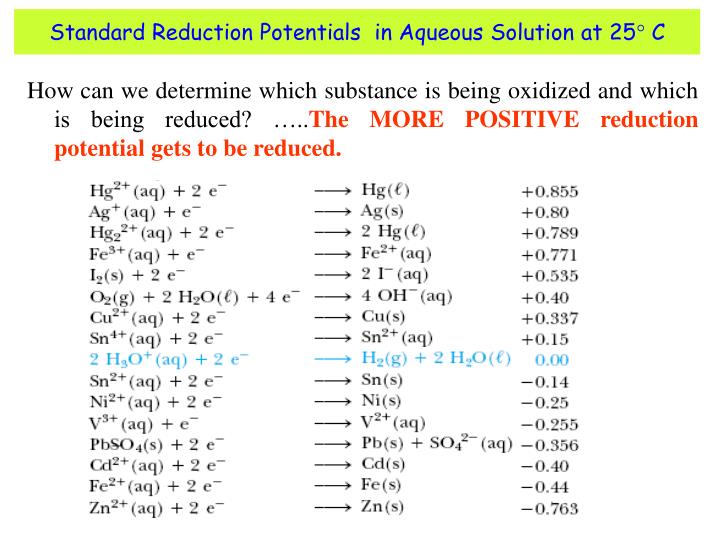 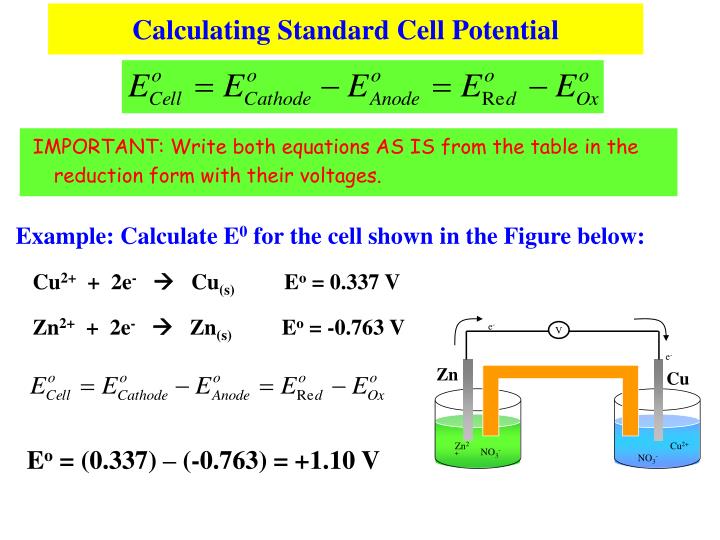 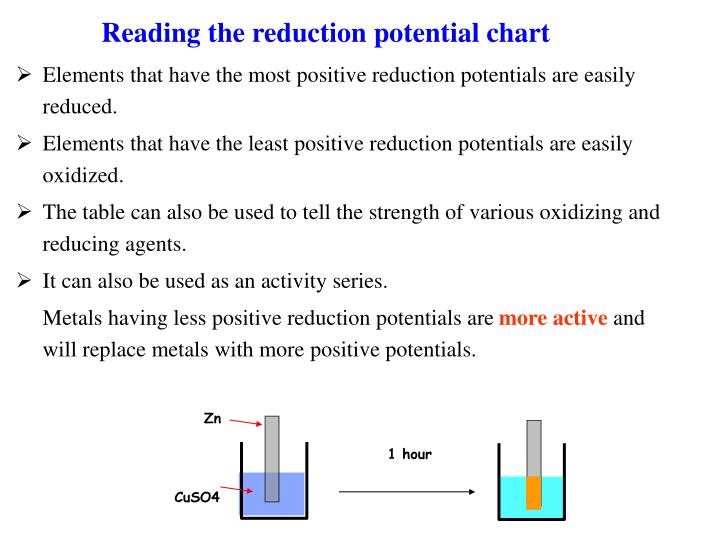 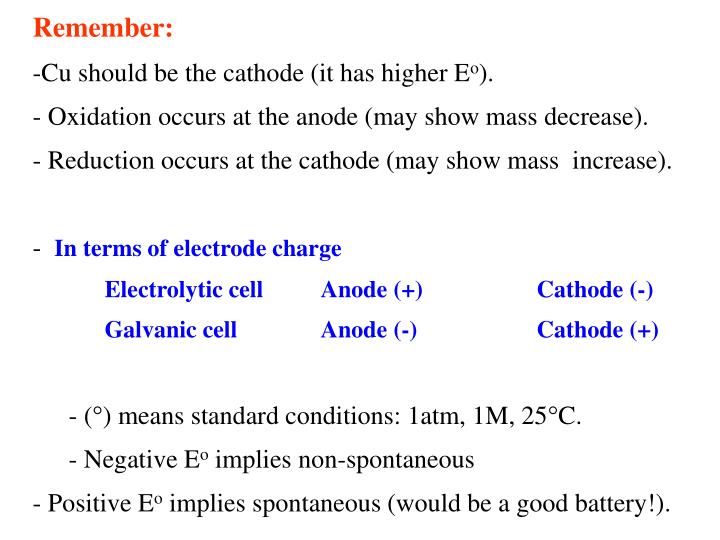